Гласные звуки.
  Буквы , обозначающие 
гласные звуки
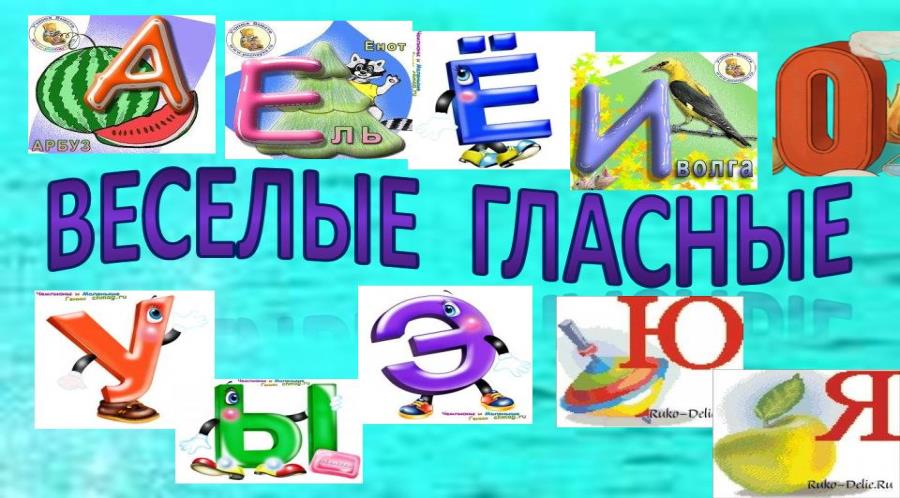 Степанова Инна Анатольевна ГБОУ СОШ №684, УМК «Школа России»
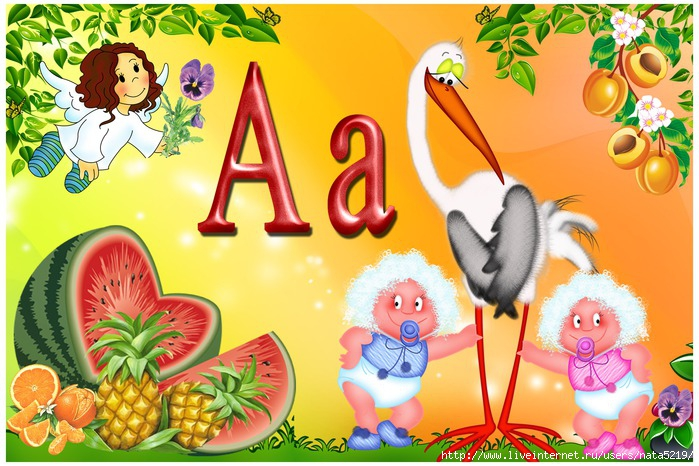 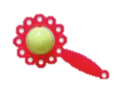 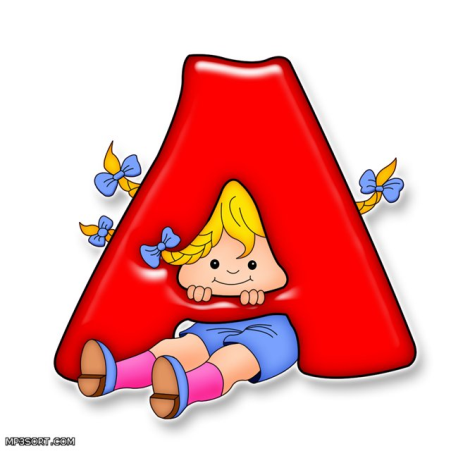 астра
карандаш
 азбука 
айва 
ананас
арбуз
[а]
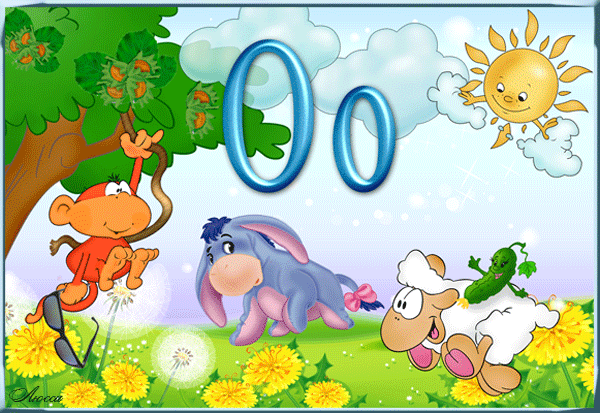 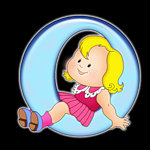 ослик
 осень 
 кошка 
 солнце
 дом
 окунь
[о]
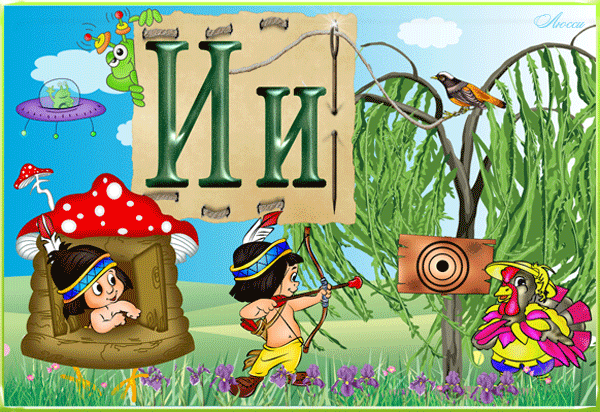 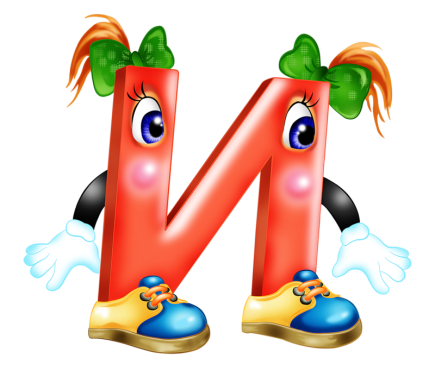 ива 
ирис
пила
индюк
игра
лилия
[и]
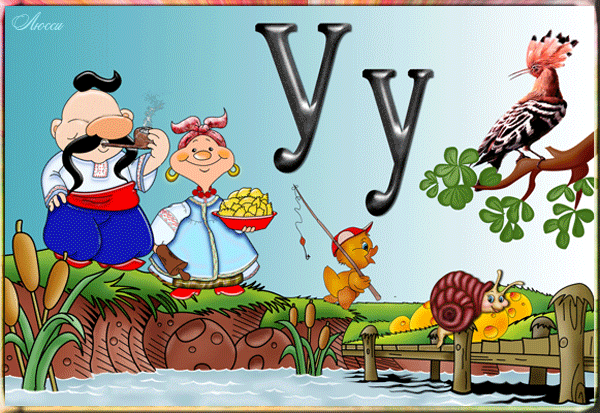 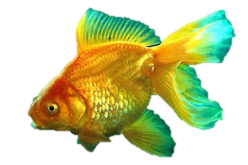 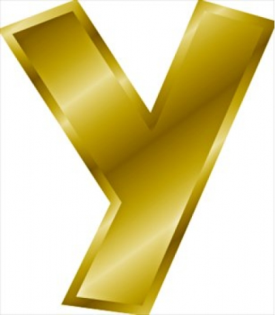 утка 
рука 
кенгуру 
улитка
 укус 
ученик
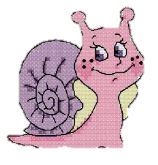 [у]
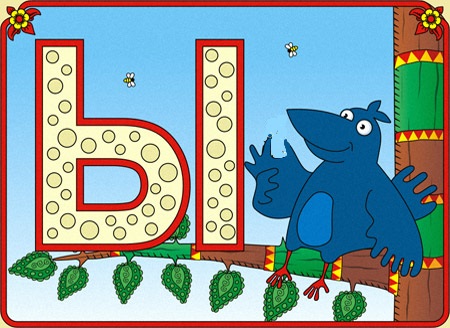 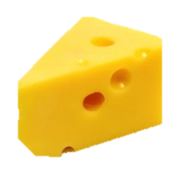 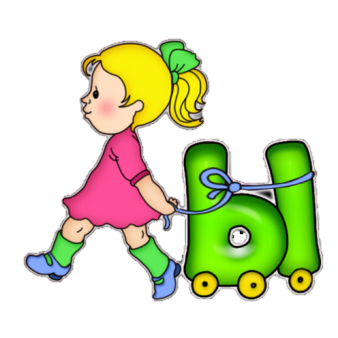 сыр
мышь
шары
дыня
горы
рысь
[ы]